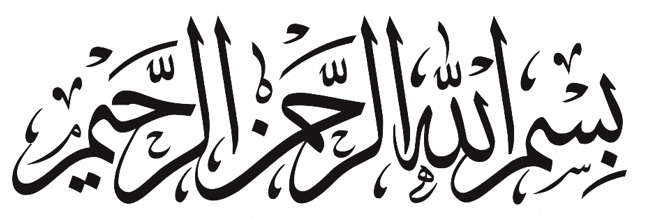 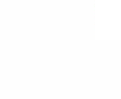 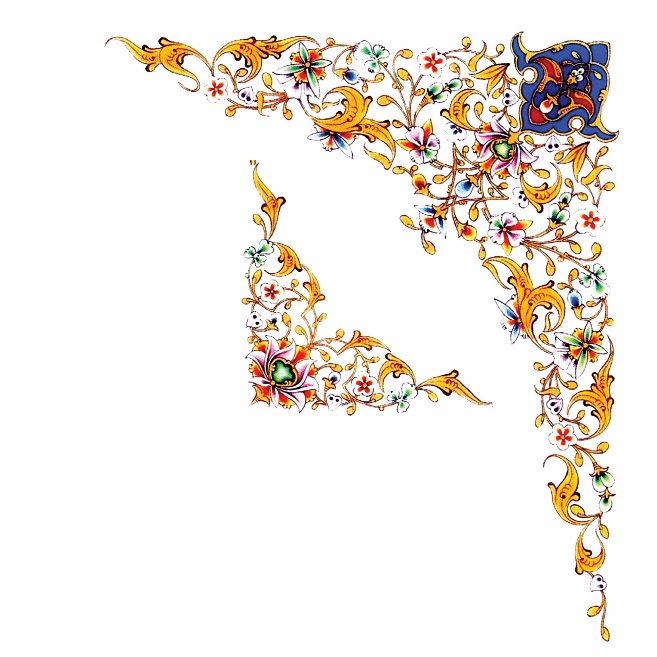 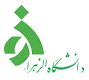 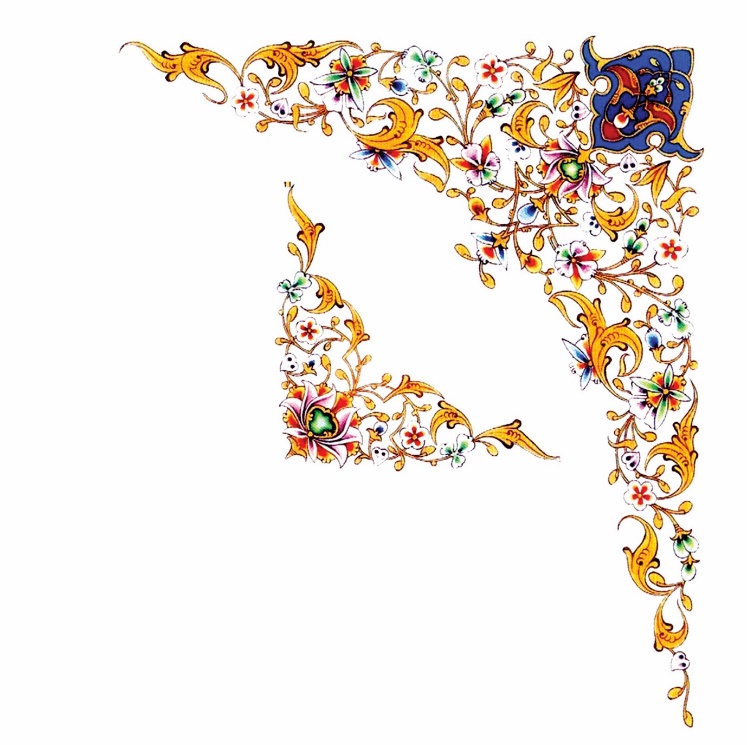 فرایند تحویل پایان نامه/ رساله در پیشخوان خدمت گلستان  و ثبت درخواست در ایرانداک
آذر  ماه سال 1402
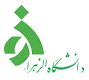 تحویل پایان نامه
پس از دفاع و گرفتن تایید انجام اصلاحات از استاد راهنما
مقطع کارشناسی ارشد
مقطع دکتری
تهیه نسخه نهايي پايان نامه بر اساس دستورالعمل نگارش پایان نامه دانشگاه
تحویل پایان نامه/ رساله از طریق پیشخوان گلستان
دفاع با مقاله چاپ شده
دفاع با نامه پذیرش مقاله
حداکثر تا سه ماه بعد از تاریخ دفاع
حداکثر تا سه ماه بعد از تاریخ دفاع
تا زمان چاپ مقاله
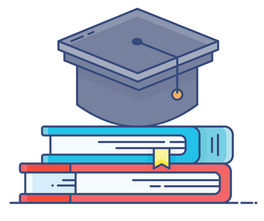 مدیریت تحصیلات تکمیلی دانشگاه الزهرا
1/35
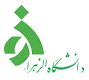 دسترسی به دستورالعمل و الگو پایان نامه/ رساله در سایت تحصیلات تکمیلی
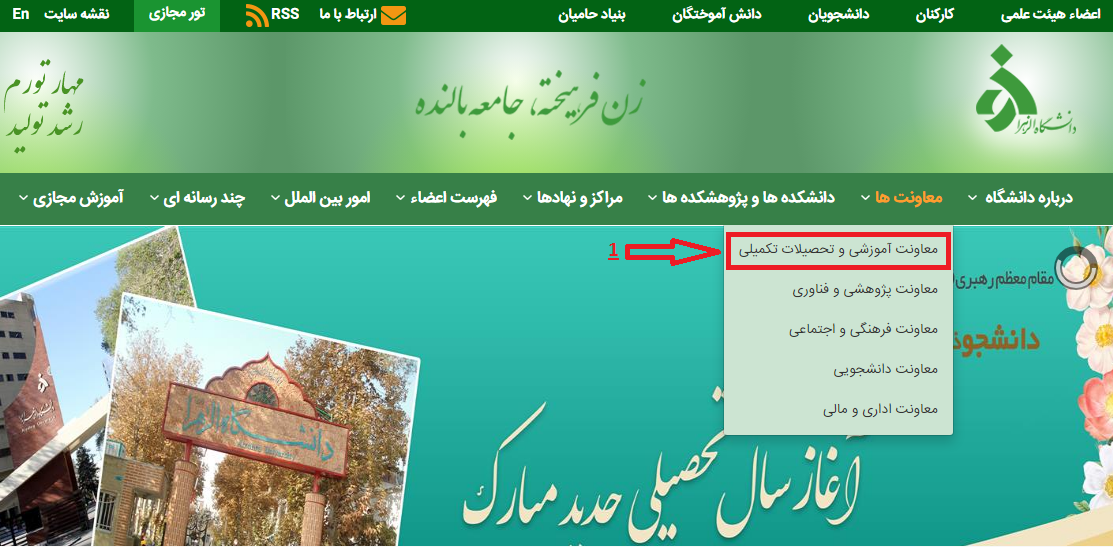 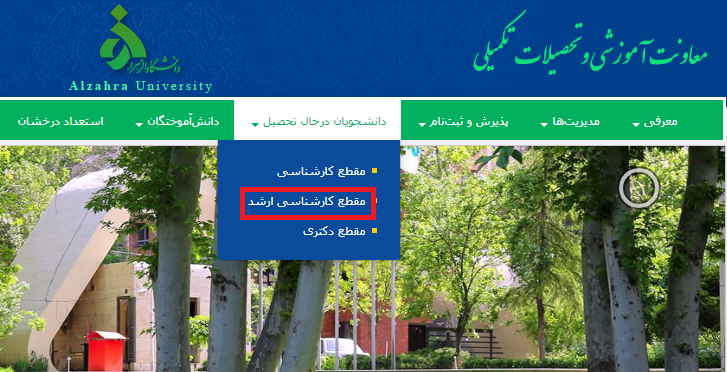 2
2/35
مدیریت تحصیلات تکمیلی دانشگاه الزهرا
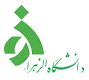 دسترسی به دستورالعمل و الگو پایان نامه/ رساله در سایت تحصیلات تکمیلی
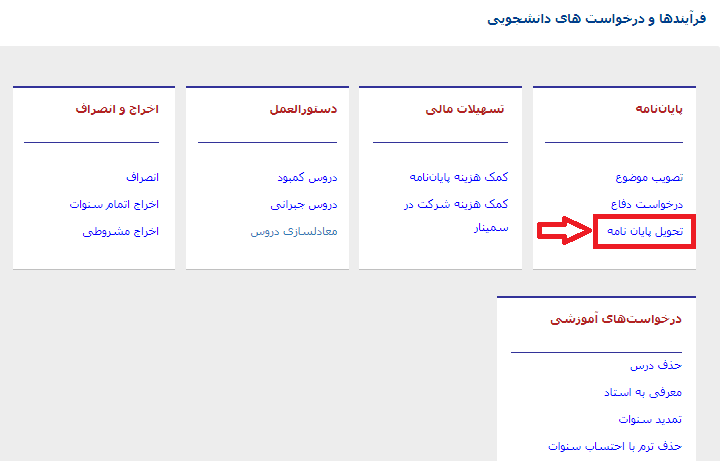 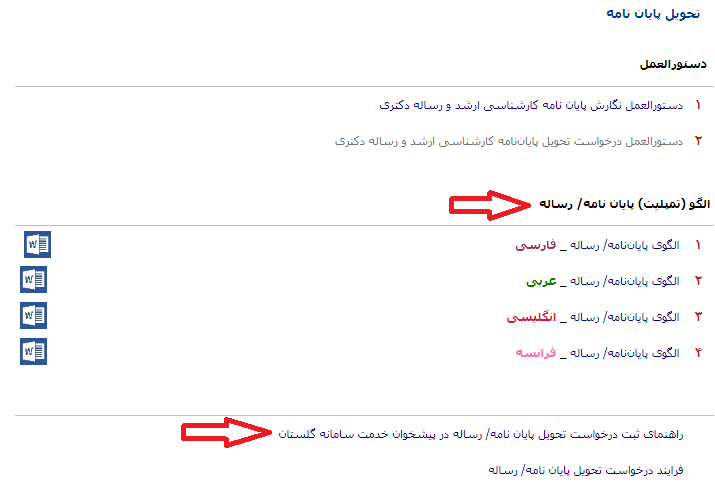 3/35
مدیریت تحصیلات تکمیلی دانشگاه الزهرا
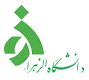 فرایند تحویل پایان نامه/ رساله
گام 1
گام 2
بارگذاری فایل های پایان نامه/ رساله در گلستان 
1- فایل word پایان نامه/ رساله 
2- فایل pdf پایان نامه/ رساله 
3- فایل pdf صفحات منتخب پایان نامه/ رساله
بعد از پذیرش ایرانداک
بارگذاری فایل های پایان نامه/ رساله در ایرانداک
1- فایل word پایان نامه/ رساله 
2- فایل pdf پایان نامه/ رساله
4/35
2/26
مدیریت تحصیلات تکمیلی دانشگاه الزهرا
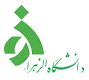 ثبت فایل پایان‌نامه در ایرانداک- ورود به حساب کاربری
5/35
مدیریت تحصیلات تکمیلی دانشگاه الزهرا
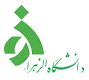 ثبت فایل پایان‌نامه در ایرانداک- ورود به حساب کاربری
6/35
مدیریت تحصیلات تکمیلی دانشگاه الزهرا
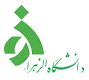 ثبت فایل پروپزال در ایرانداک
3
2
1
ثبت
پایان نامه/ رساله
بعد ازدفاع
 از پایان نامه/ رساله
ثبت پیشنهاده 
(پروپزال)
نام نویسی
- ثبت اطلاعات پروپزال
- بارگذاری فایل‌های پروپزال
- دریافت کد رهگیری 
- تایید دانشگاه
- تکمیل فرم نام‌نویسی
7/35
مدیریت تحصیلات تکمیلی دانشگاه الزهرا
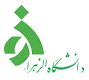 ثبت فایل های پایان نامه/ رساله در ایرانداک
8/35
مدیریت تحصیلات تکمیلی دانشگاه الزهرا
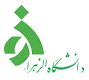 ثبت فایل های پایان‌نامه/ رساله در ایرانداک
- ثبت اطلاعات پایان نامه/ رساله 
- بارگذاری فایل های پایان نامه/ رساله
- دریافت کد رهگیری
ثبت 
پایان نامه/ رساله
9/35
مدیریت تحصیلات تکمیلی دانشگاه الزهرا
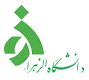 مشاهده وضعیت فایل های بارگذاری شده در ایرانداک
12
10/35
مدیریت تحصیلات تکمیلی دانشگاه الزهرا
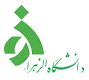 مشاهده وضعیت فایل های بارگذاری شده در ایرانداک
11/35
مدیریت تحصیلات تکمیلی دانشگاه الزهرا
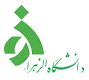 پذیرش فایل های بارگذاری شده از طرف ایرانداک
- تایید فایل ها از سوی ایرانداک
- دریافت ایمیل از ایرانداک
تایید ایرانداک
(2 تا 4 روز کاری)
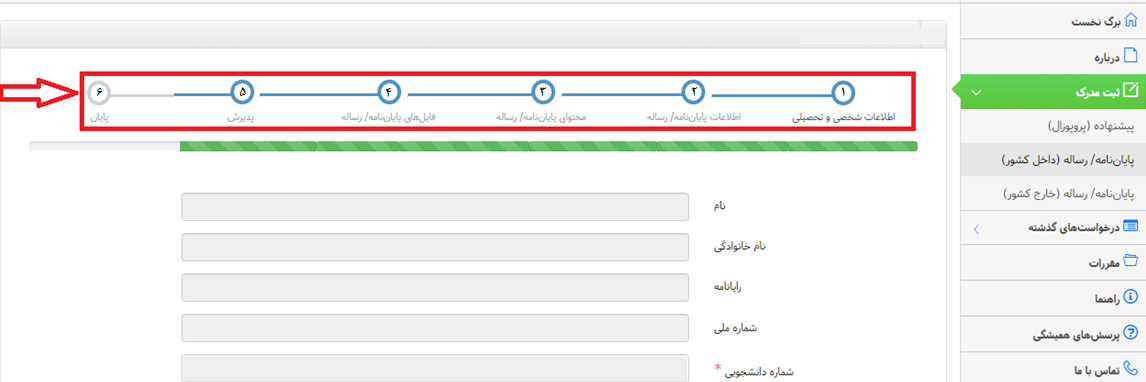 12/35
مدیریت تحصیلات تکمیلی دانشگاه الزهرا
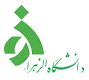 نمونه نامه پذیرش در ایرانداک
13/35
مدیریت تحصیلات تکمیلی دانشگاه الزهرا
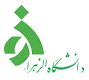 پذیرش ایرانداک و بارگذاری در گلستان
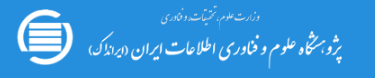 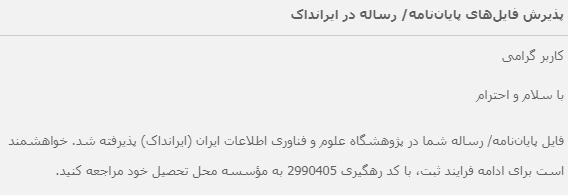 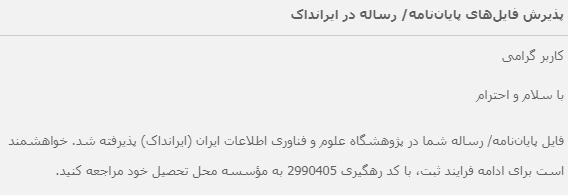 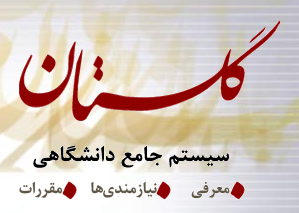 بعد از پذیرش ایرانداک 

بارگذاری فایل ها در گلستان
توجه: 
فایل‌های بارگذاری شده در ایرانداک و گلستان کاملا باید مشابه یکدیگر باشد.
14/35
مدیریت تحصیلات تکمیلی دانشگاه الزهرا
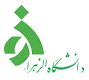 ثبت فایل های پایان‌نامه/ رساله در پیشخوان خدمت گلستان
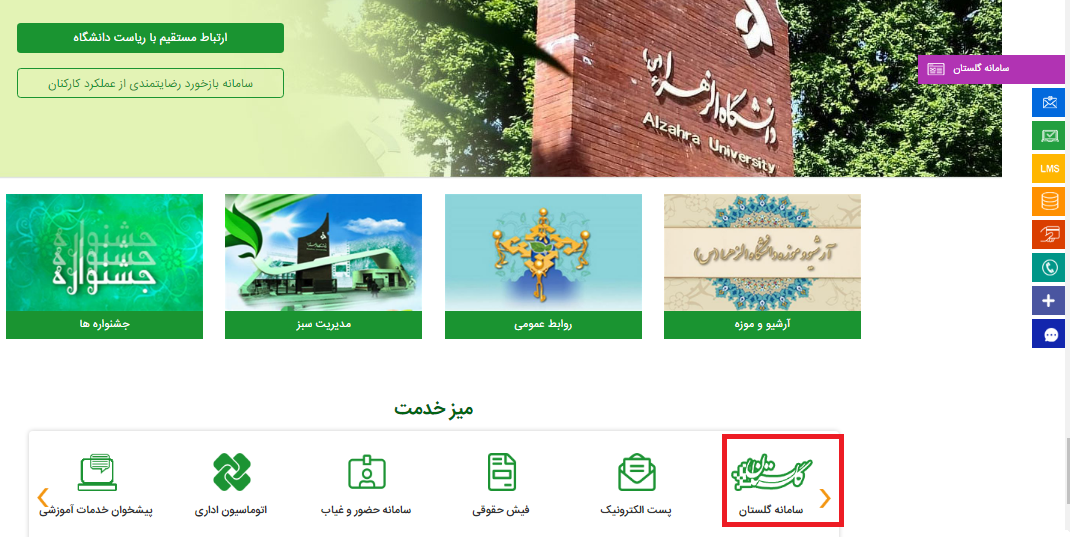 15/35
مدیریت تحصیلات تکمیلی دانشگاه الزهرا
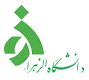 ثبت فایل های پایان‌نامه/ رساله در پیشخوان خدمت گلستان
2
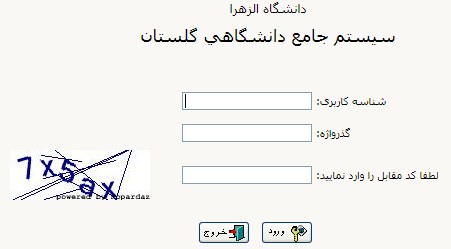 16/35
مدیریت تحصیلات تکمیلی دانشگاه الزهرا
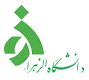 ثبت فایل های پایان‌نامه/ رساله در پیشخوان خدمت گلستان
1
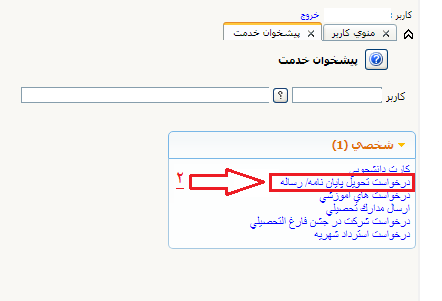 17/35
مدیریت تحصیلات تکمیلی دانشگاه الزهرا
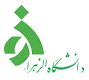 ثبت فایل های پایان‌نامه/ رساله در پیشخوان خدمت گلستان
18/35
مدیریت تحصیلات تکمیلی دانشگاه الزهرا
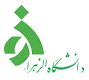 ایجاد درخواست تحویل پایان نامه/ رساله در پیشخوان خدمت گلستان
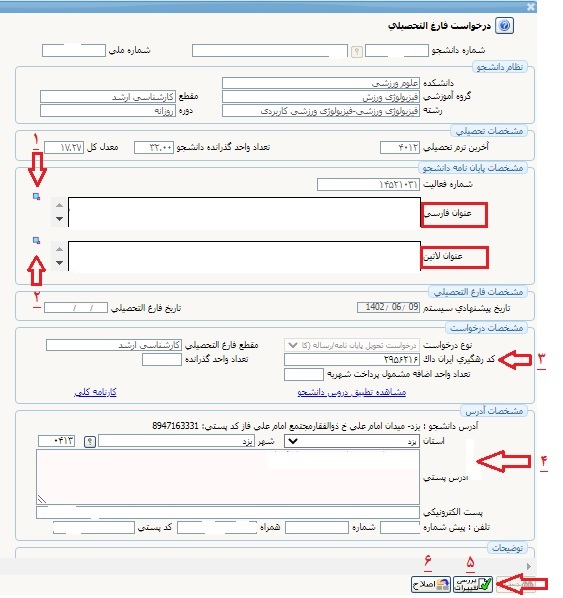 19/35
مدیریت تحصیلات تکمیلی دانشگاه الزهرا
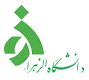 ثبت فایل های پایان‌نامه/ رساله در پیشخوان خدمت گلستان
20/35
مدیریت تحصیلات تکمیلی دانشگاه الزهرا
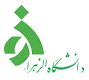 ثبت فایل پایان‌نامه در پیشخوان خدمت گلستان- دستورالعمل تحویل پایان نامه/ رساله
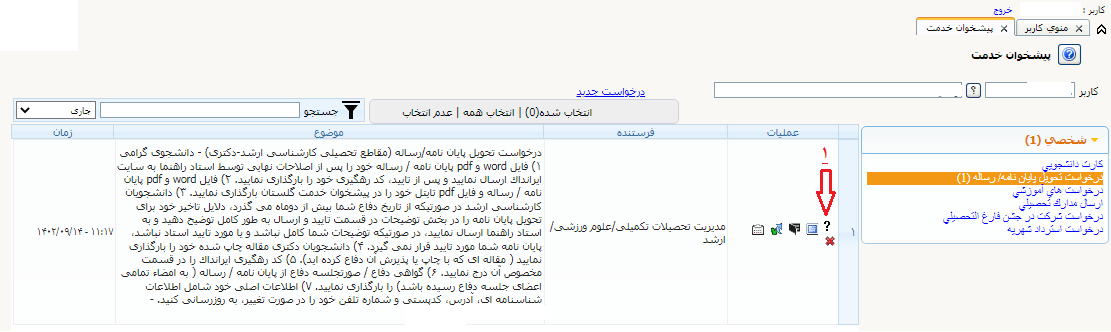 دستورالعمل تحویل پایان نامه
21/35
مدیریت تحصیلات تکمیلی دانشگاه الزهرا
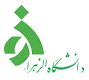 دستورالعمل تحویل پایان نامه/ رساله
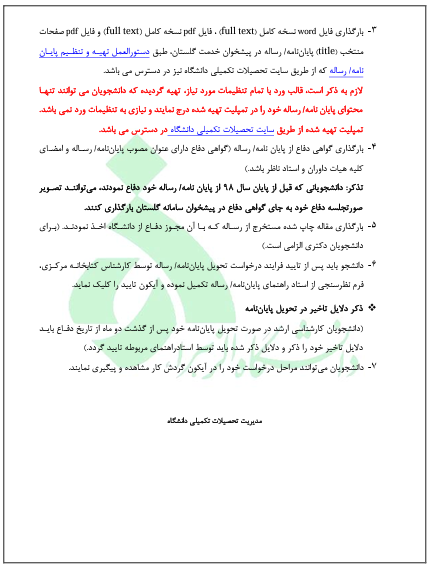 22/35
مدیریت تحصیلات تکمیلی دانشگاه الزهرا
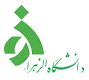 درخواست تحویل پایان نامه/ رساله
درخواست تحویل پایان نامه
23/35
مدیریت تحصیلات تکمیلی دانشگاه الزهرا
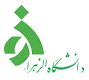 درخواست تحویل پایان نامه/ رساله
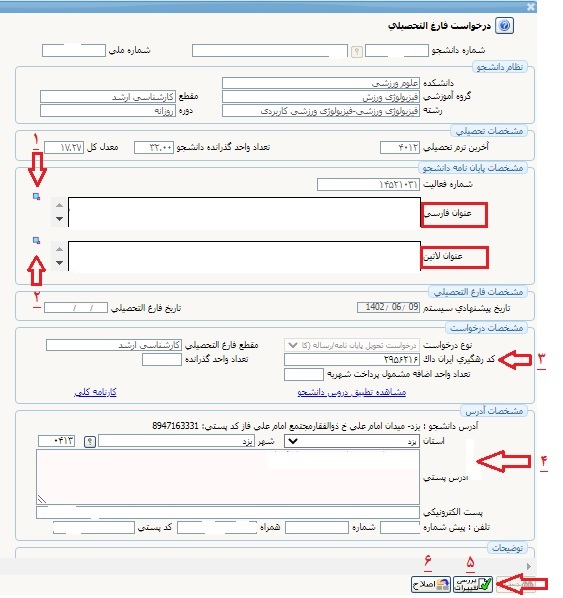 24/35
مدیریت تحصیلات تکمیلی دانشگاه الزهرا
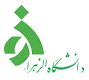 ثبت فایل پایان‌نامه/ رساله در پیشخوان خدمت گلستان- بارگذاری مدارک موردنیاز
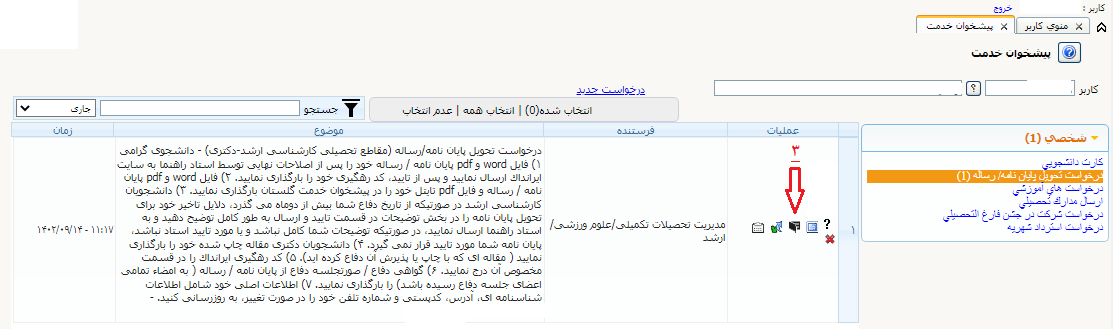 بارگذاری مدارک مورد نیاز
25/35
مدیریت تحصیلات تکمیلی دانشگاه الزهرا
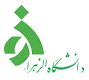 بارگذاری مدارک مورد نیاز در پیشخوان خدمت گلستان
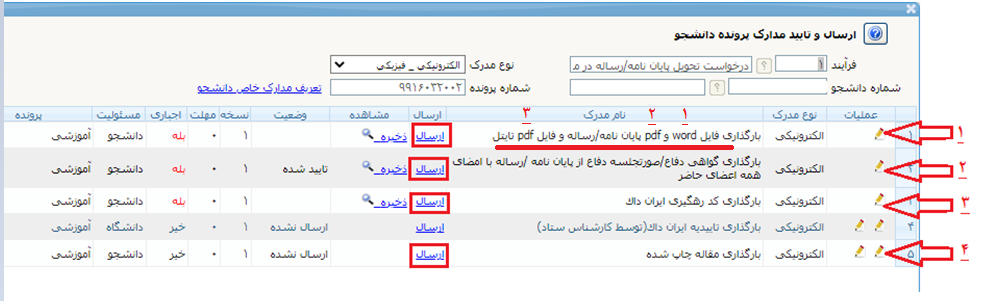 بارگذاری فایل های پایان نامه
بارگذاری گواهی دفاع
بارگذاری کد رهیگری (ایمیل ایرانداک)
بارگذاری مقاله 
(الزامی برای مقطع دکتری)
26/35
مدیریت تحصیلات تکمیلی دانشگاه الزهرا
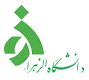 نحوه بارگذاری فایل ها در پیشخوان خدمت گلستان
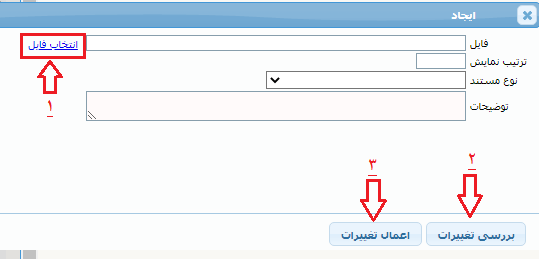 27/35
مدیریت تحصیلات تکمیلی دانشگاه الزهرا
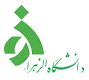 تایید و ارسال درخواست تحویل پایان نامه/ رساله
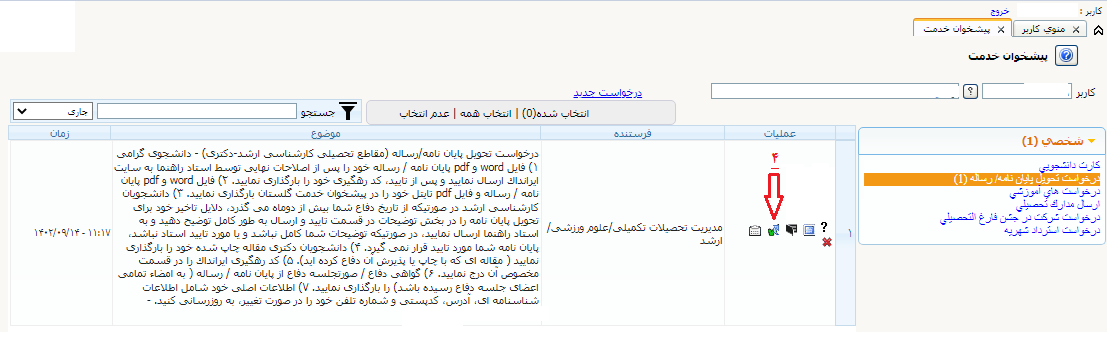 تایید و ارسال
28/35
مدیریت تحصیلات تکمیلی دانشگاه الزهرا
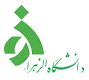 مشاهده گردش کار
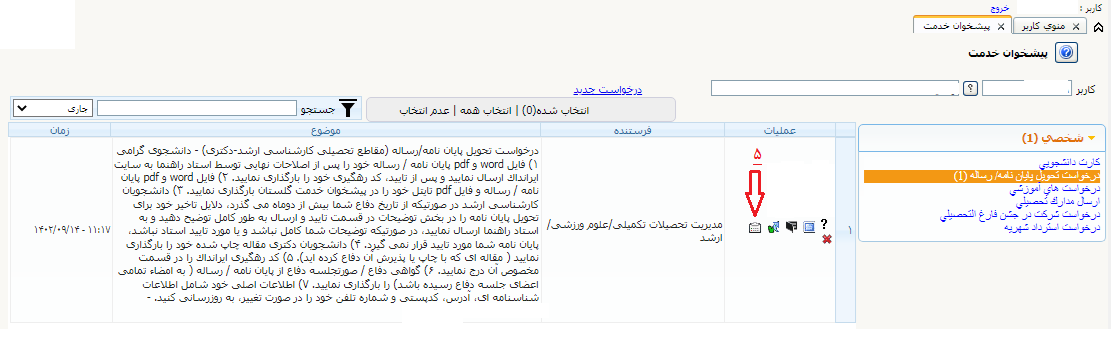 مشاهده گردش کار
29/35
مدیریت تحصیلات تکمیلی دانشگاه الزهرا
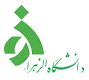 مشاهده گردش کار
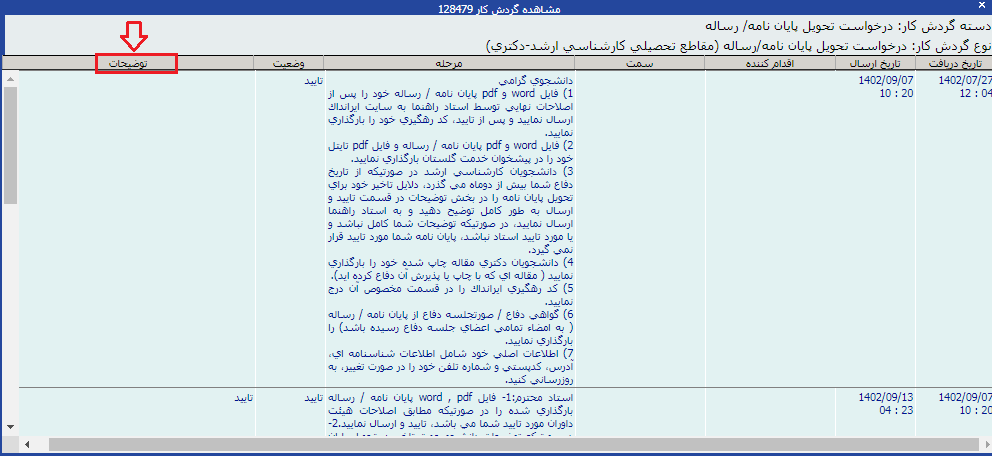 30/35
مدیریت تحصیلات تکمیلی دانشگاه الزهرا
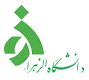 فرایند تحویل پایان نامه/ رساله و مشاهده عدم تایید ها
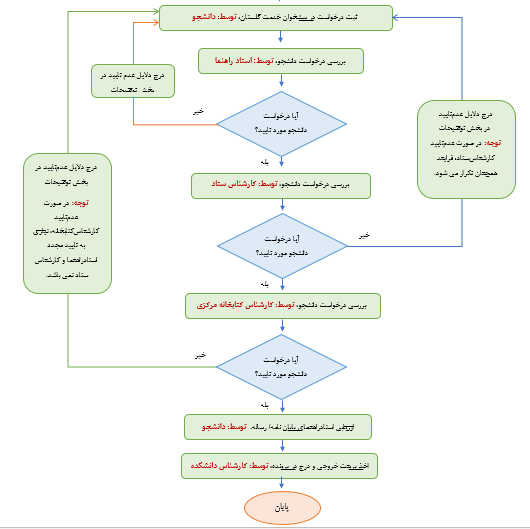 31/35
مدیریت تحصیلات تکمیلی دانشگاه الزهرا
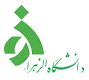 تایید فایل ایرانداک توسط دانشگاه
5
- تایید اطلاعات از سوی دانشگاه 
- دریافت پیامک از سامانه
تایید دانشگاه 
(دریافت رسید نهایی)
32/35
مدیریت تحصیلات تکمیلی دانشگاه الزهرا
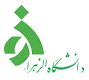 پاسخگویی به سوالات نظرسنجی
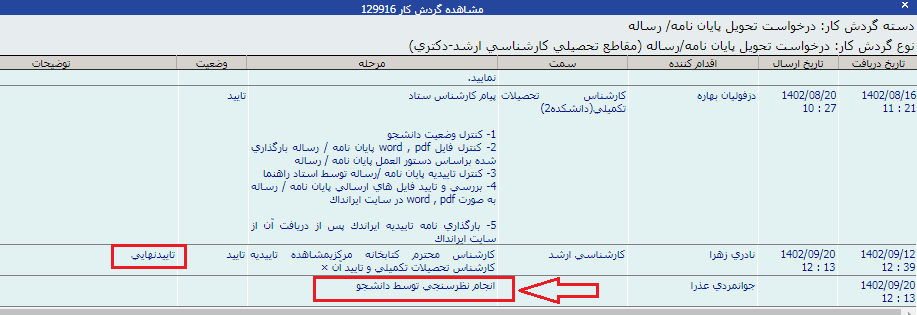 33/35
مدیریت تحصیلات تکمیلی دانشگاه الزهرا
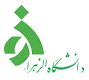 تایید توسط کارشناس دانشکده و ارسال پرونده به اداره فارغ التحصیلان
34/35
مدیریت تحصیلات تکمیلی دانشگاه الزهرا
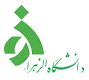 درخواست صدور مدرک فارغ التحصیلی
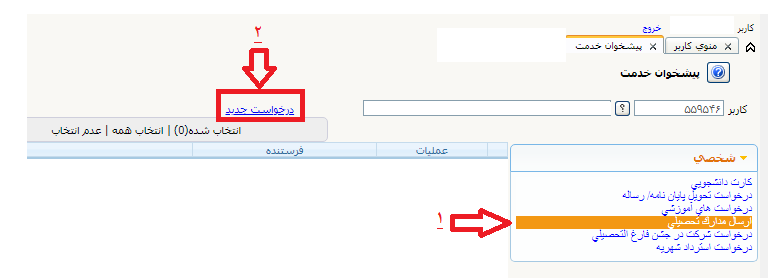 35/35
مدیریت تحصیلات تکمیلی دانشگاه الزهرا
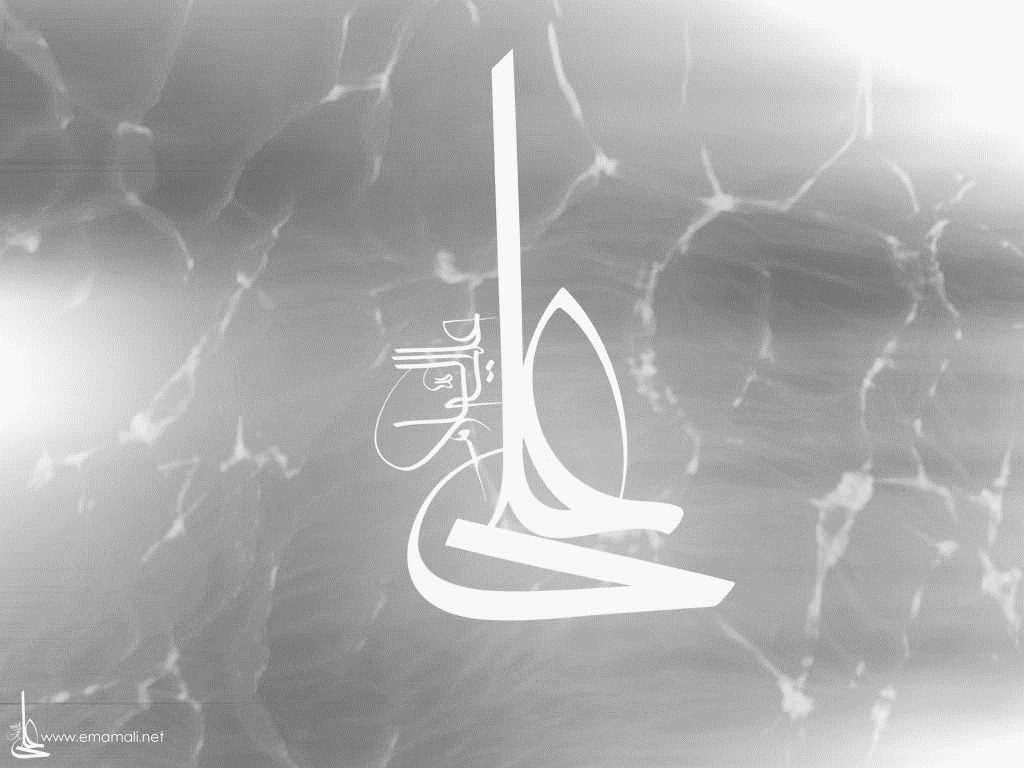 هر ظرفی از آنچه در آن می نهند پر شود،

                         مگر ظرف دانش، که هر چه در آن می نهند فراختر می شود. 
 
امام علی (علیه السلام)
38
با تشکر از توجه وهمراهی شما
در پناه خداوند مهربان موفق باشید.